Professional Development:Opportunities and Challengesfor Higher Education
An Inside Higher Ed webcast
Thursday, May 17
2 p.m. Eastern
Presenters
Scott Jaschik, editor, Inside Higher Ed scott.jaschik@insidehighered.com
Doug Lederman, editor, Inside Higher Ed doug.lederman@insidehighered.com
At Some Level, Not New
Many master’s programs
Required continuing ed in certain fields




But historically not central to higher ed …
Three Key Changes
Career changes (even if you can’t believe all the statistics)
Shifts away from the degree as dominant focus in academe
Growth of online options




--EtiAmmos / iStock
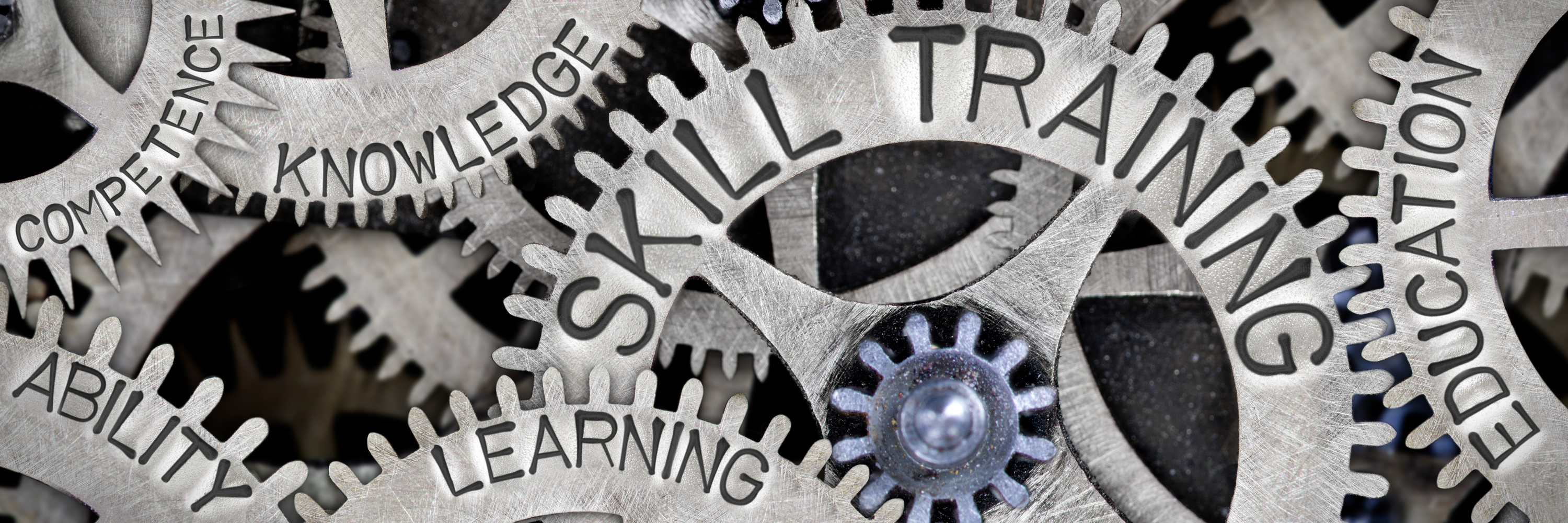 Why the Opportunity Is Big
Colleges are in the education business.
Most colleges can’t rely on traditional age students.
Many are willing to pay for programs to advance their careers.
Need spans wide range of professions and adults
Why the Challenge Is Significant (at Many Colleges)
Traditional age students have been the focus in higher ed.
The degree has been the focus in higher ed.
Not all professional development programs are respected by employers.
Federal student aid has been built around degree programs.
Some of the innovation is outside traditional higher ed.
Key Question for Colleges
Do traditional governance models apply for creating and supervising programs?
Who does the teaching?
Tensions for Higher Ed
Movement Beyond Degrees
From Education Department report (2017):
--Just over one-quarter of Americans hold nondegree credentials, such as occupational licenses or certificates.
--21% have completed a work experience program such as an internship, residency or apprenticeship.
Digital Badges
Stackable Credentials
Master’s Dominates Grad Ed
Master’s as New Bachelor’s?or Likely to Face Challenges?
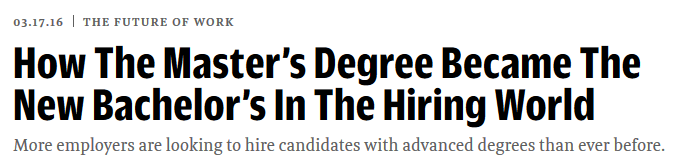 The MOOC (Indirect) Impact - I
The MOOC (Indirect) Impact -- II
Boot Camps
The Challenge of Teacher Ed
Historic strength for higher ed in professional development.
Some states won’t pay for raises / tuition.
Higher Ed as Employer
Learning to teach online
Learning to teach at community colleges
Learning alt-ac skills
Learning to teach
Q&A
Your questions
Ideas for coverage
With Thanks …
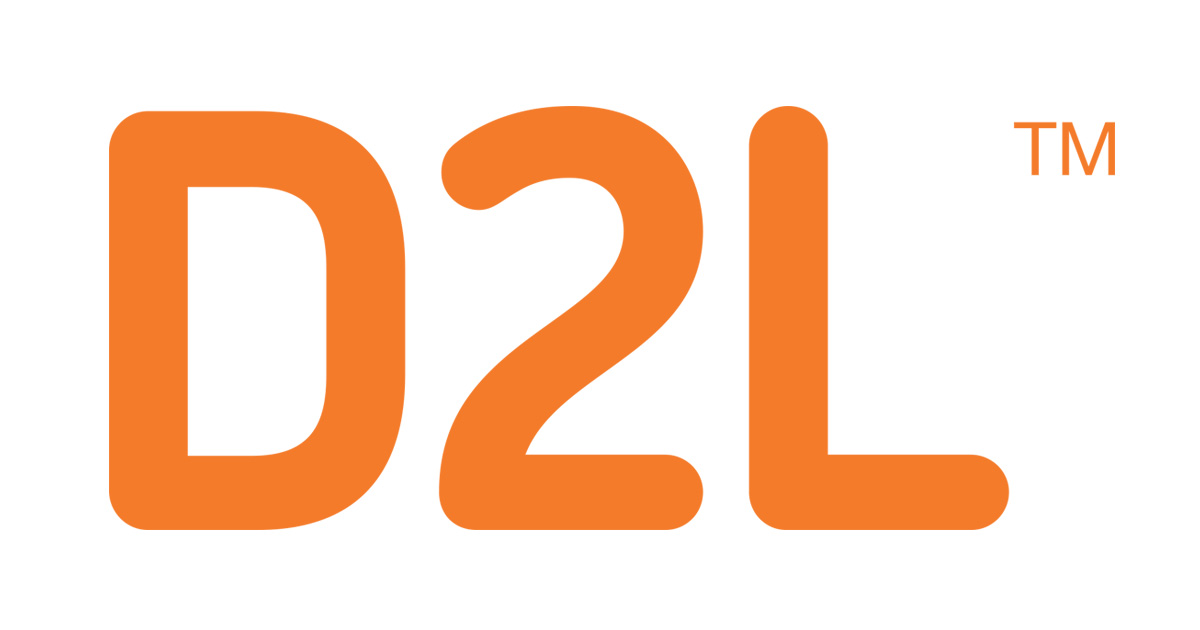